کروماتوگرافی مایع با کارایی بالا
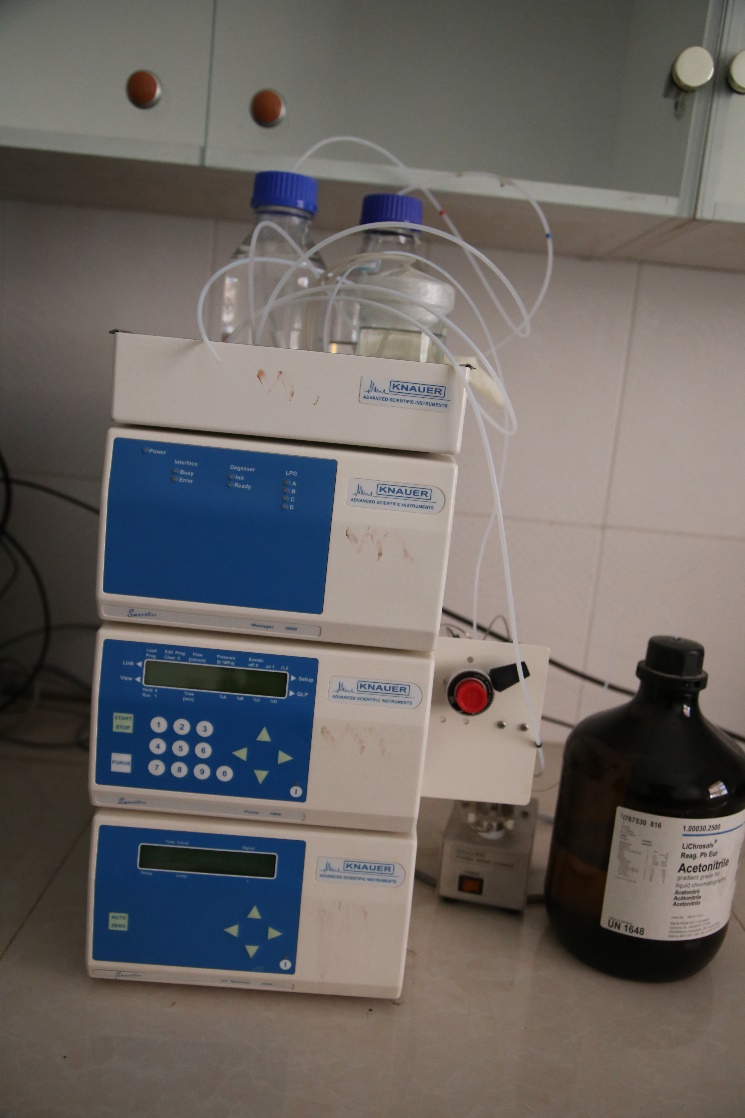 نانودراپ
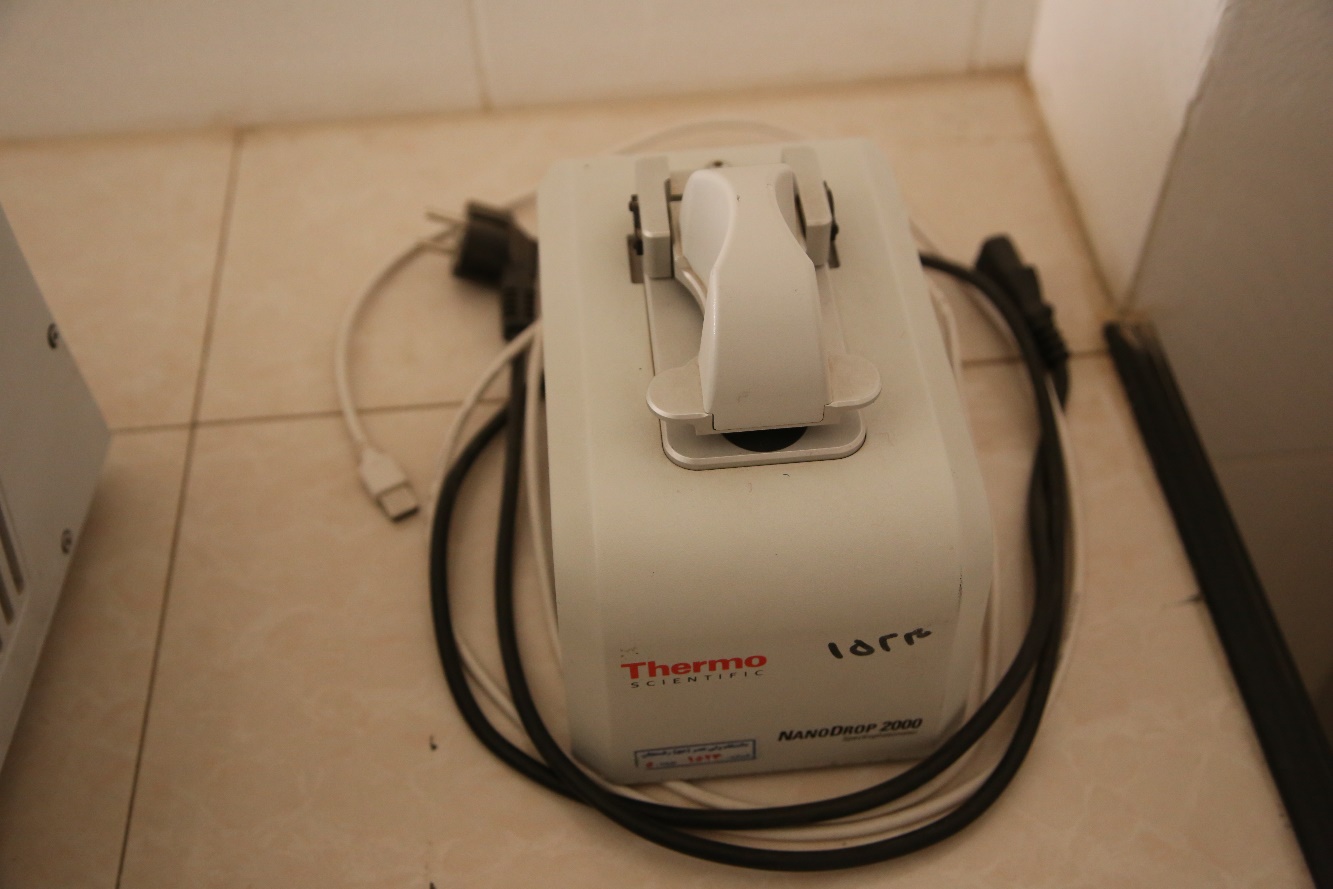 واکنش زنجیره ای پلیمراز
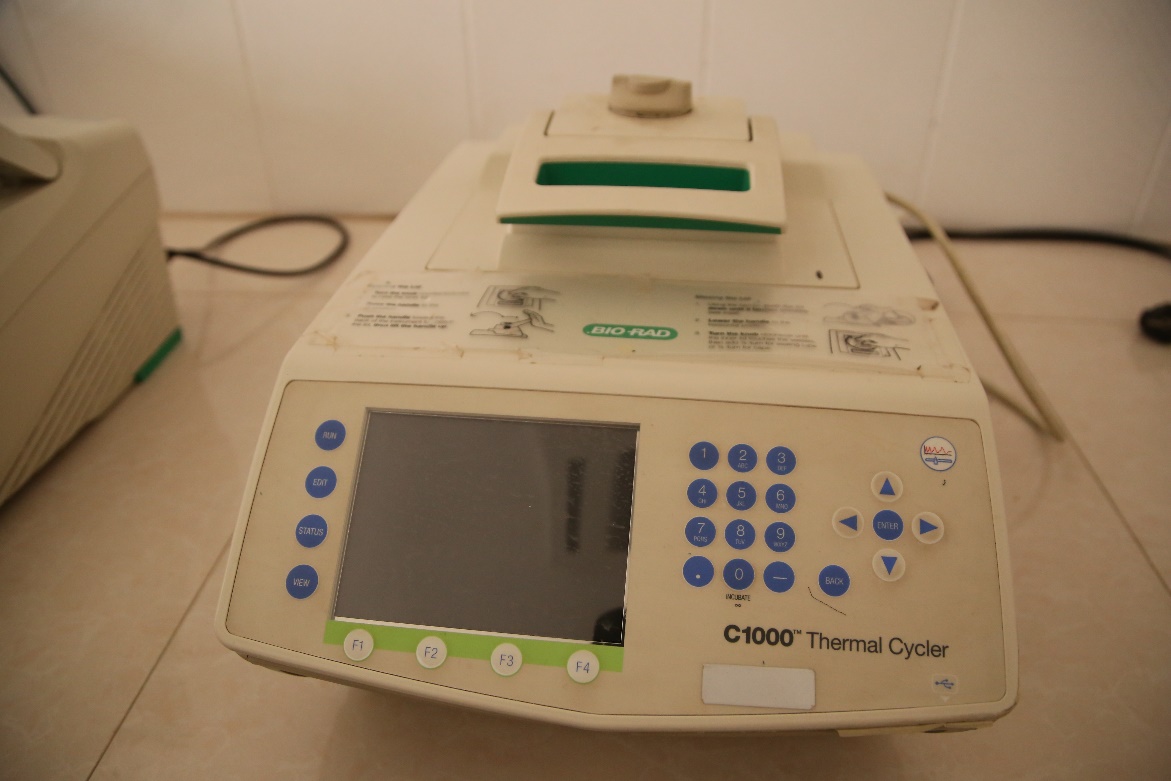 ریل تایم پی سی آر
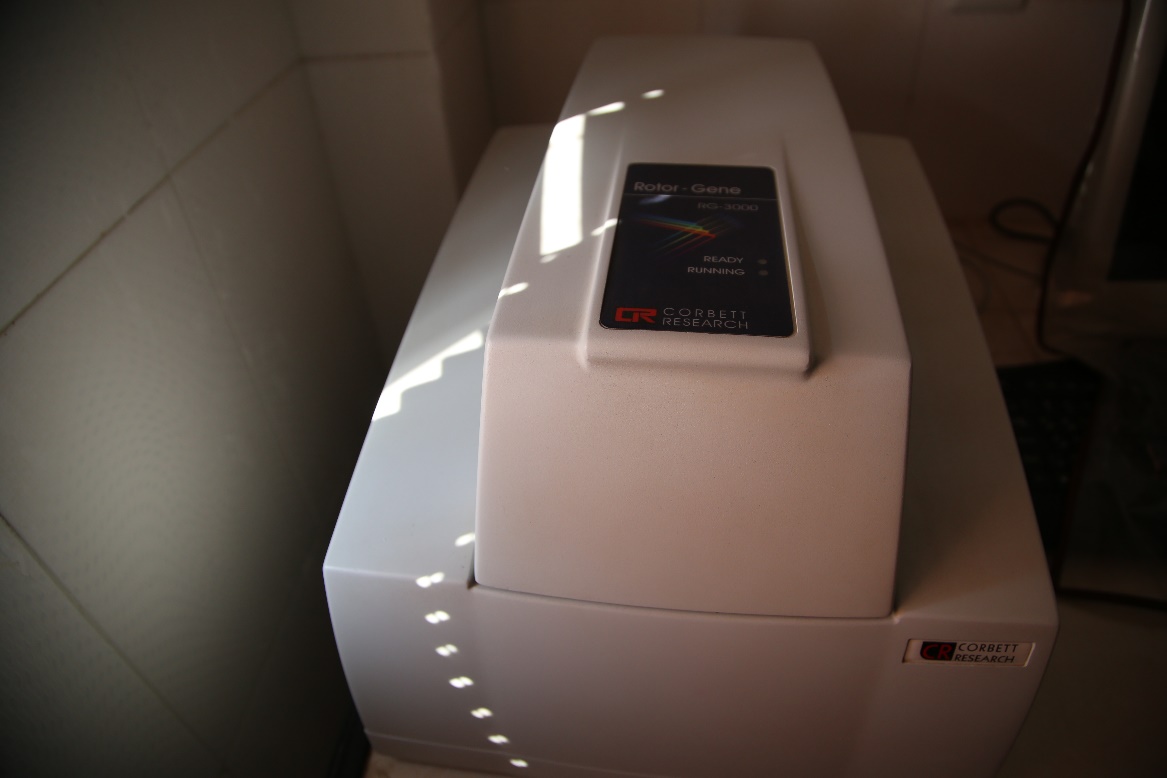 هود میکروبی (لامینار)
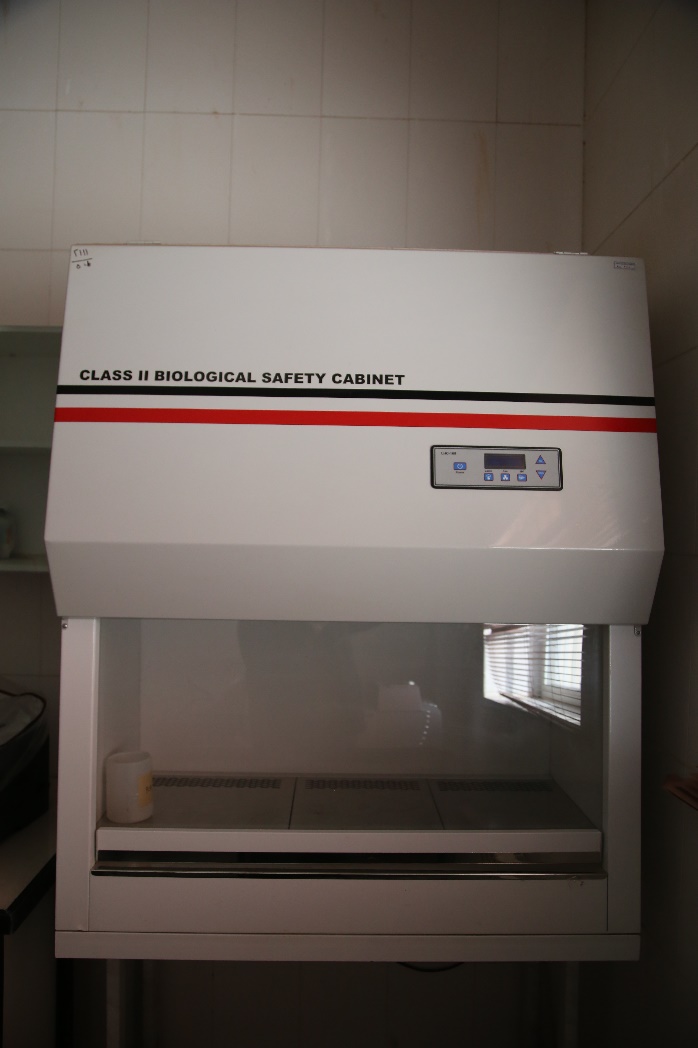